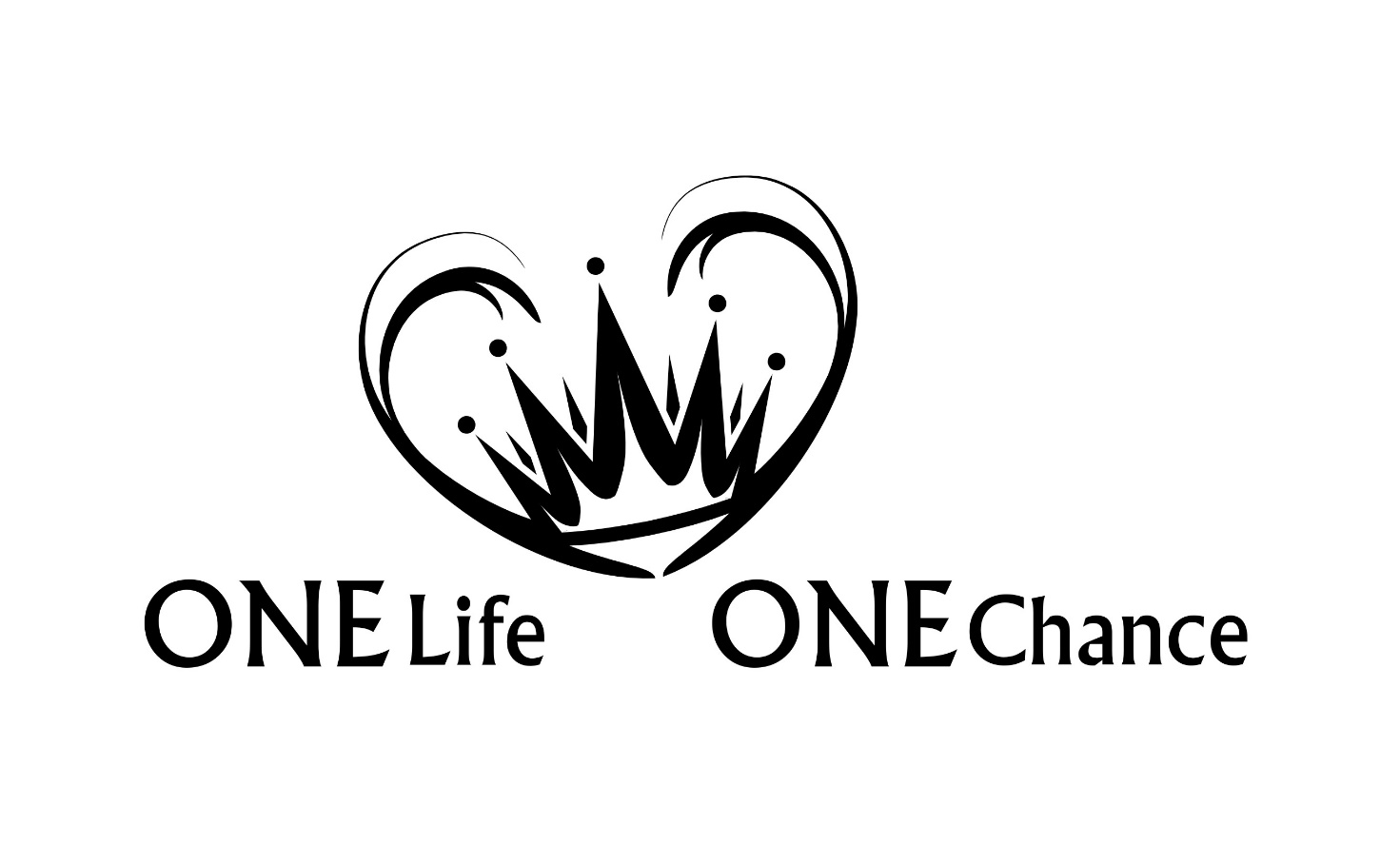 Offb Teil 22 | 19,1-10
"Sei fröhlich über sie, du Himmel, und ihr Heiligen und 
Apostel und Propheten! Denn Gott hat für euch das Urteil 
an ihr vollzogen. 21 Und ein starker Engel hob einen Stein 
auf wie einen großen Mühlstein und warf ihn ins Meer und 
sprach: So wird Babylon, die große Stadt, mit Gewalt nieder-
geworfen und nie mehr gefunden werden." (Offb 18,20-21)
Das vierfache Halleluja des Neuen Testaments
"Nach diesem hörte ich ⟨etwas⟩ wie eine laute Stimme einer 
großen Volksmenge im Himmel, die sprachen: 1Halleluja! Das 
Heil und die Herrlichkeit und die Macht ⟨sind⟩ unseres Gottes! (19,1)
Drei Elemente der Anbetung in Geist und Wahrheit
Jesu Heil wirkt im Gläubigen Lobpreis und Anbetung

Jesu Herrlichkeit wirkt Gottesfurcht (Ehrfurcht)

Jesu (All-) Macht wirkt Glaube (Vergangenheit) und Hoffnung (Zukunft)
Das vierfache Halleluja des Neuen Testaments
"Denn wahrhaftig und gerecht sind seine Gerichte; denn er hat 
die große Hure gerichtet, welche die Erde mit ihrer Unzucht 
verdarb, und er hat das Blut seiner Knechte an ihr gerächt." (19,2)
"Die Sünder sollen verschwinden von der Erde und die Gottlosen 
nicht mehr sein. Preise den HERRN, meine Seele! Halleluja!" (Ps 104,35)
Das vierfache Halleluja des Neuen Testaments
"Und zum zweiten Mal sprachen sie: 2Halleluja! Und ihr Rauch 
steigt auf von Ewigkeit zu Ewigkeit." (19,3)
Das vierfache Halleluja des Neuen Testaments
"Und die vierundzwanzig Ältesten und die vier lebendigen 
Wesen fielen nieder und beteten Gott an, der auf dem 
Thron sitzt, und sagten: Amen, 3Halleluja!" (19,4)
Das vierfache Halleluja des Neuen Testaments
"Und eine Stimme kam vom Thron her, die sprach: Lobt (Hallel) 
unseren Gott (Jah), alle seine Knechte, die ihr ihn fürchtet, die 
Kleinen und die Großen." (19,5)
Das vierfache Halleluja des Neuen Testaments
"Und ich hörte ⟨etwas⟩ wie eine Stimme einer großen 
Volksmenge und wie ein Rauschen vieler Wasser und wie 
ein Rollen starker Donner, die sprachen: 4Halleluja! Denn 
der Herr, unser Gott, der Allmächtige, hat die Herrschaft 
angetreten." (19,6)
Das vierfache Halleluja des Neuen Testaments
"Lasst uns fröhlich sein und jubeln und ihm die Ehre geben; 
denn die Hochzeit des Lammes ist gekommen, und seine Frau 
hat sich bereitgemacht." (19,7)
Das vierfache Halleluja des Neuen Testaments
"Und ihr wurde gegeben, dass sie sich kleidete in feine Leinwand, 
glänzend, rein; denn die feine Leinwand sind die gerechten 
Taten der Heiligen." (19,8)
Das vierfache Halleluja des Neuen Testaments
"Und er spricht zu mir: Schreibe: Glückselig, die eingeladen 
sind zum Hochzeitsmahl des Lammes! Und er spricht zu mir: 
Dies sind die wahrhaftigen Worte Gottes." (19,9)
Das vierfache Halleluja des Neuen Testaments
"Und ich fiel zu seinen Füßen nieder, ihn anzubeten. Und er 
spricht zu mir: Siehe zu, ⟨tu es⟩ nicht! Ich bin dein Mitknecht 
und der deiner Brüder, die das Zeugnis Jesu haben. Bete Gott 
an! Denn das Zeugnis Jesu ist der Geist der Weissagung." (19,10)
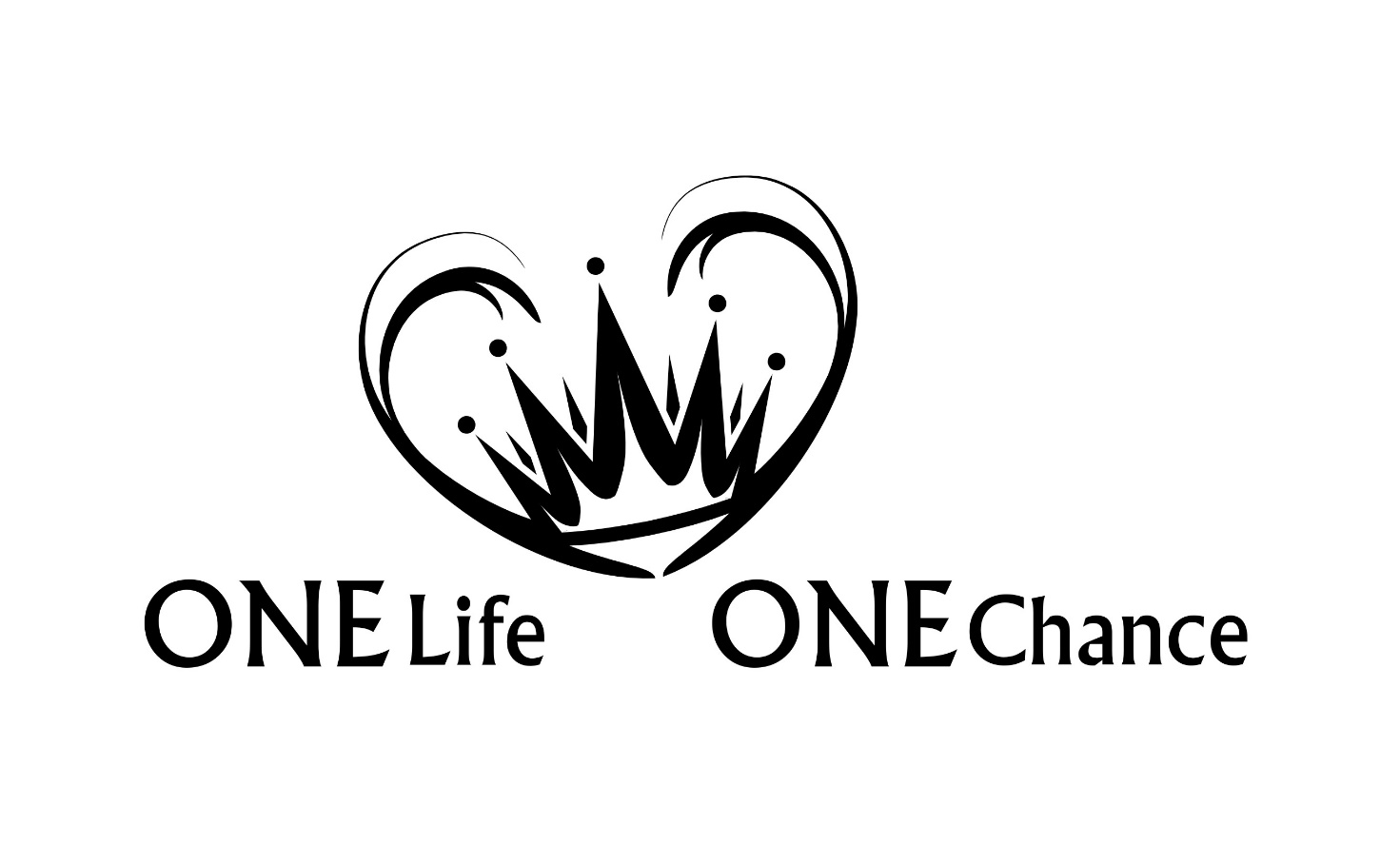 Offb Teil 22 | 19,1-10